«Колесо удачи»
ИНТЕЛЛЕКТУАЛЬНАЯ ИГРА    
4 класс
1
Брейн-ринг
2
«Эрудит»
МАОУ города Иркутска гимназия №2
Алешина
Оксана
Владимировна
В главное меню игры
Щелкайте по барабану. Меняющийся цвет прямоугольника означает выпавший вопрос. Переход к вопросу по гиперссылке. Следующий ход – снова щелчком по барабану.
Какому русскому полководцу принадлежат слова:  
«Кто с мечом к нам придет, от меча и погибнет!»?
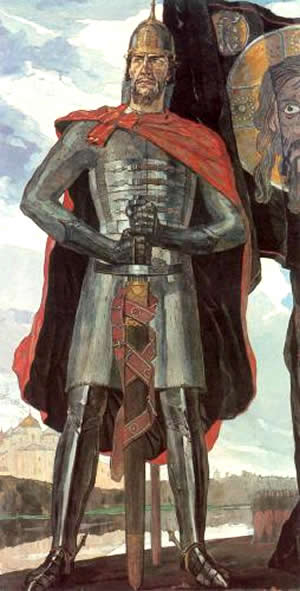 В главное меню игры
Ответ: Александру Невскому
БАРАБАН
Что изображено на гербе Иркутской области?
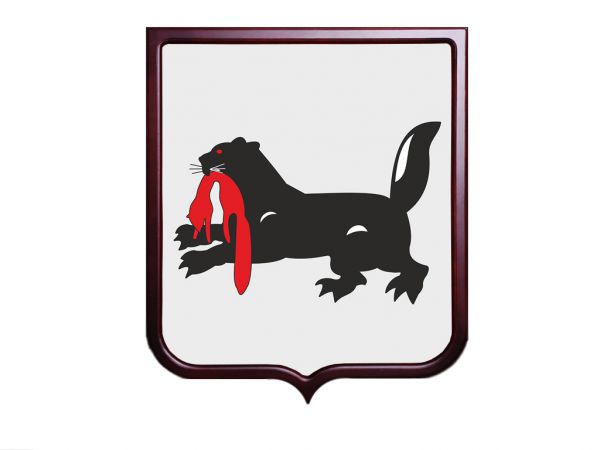 В главное меню игры
Ответ: В серебряном поле черный бабр с червлеными глазами, держащий в пасти червленого соболя.
БАРАБАН
Человек, добровольно занимающийся за свой счет безвозмездной общественно полезной деятельностью.
В главное меню игры
Ответ: 
волонтёр
БАРАБАН
Ответьте на вопросы пословицей или поговоркой.
Когда приходит аппетит?
В главное меню игры
Ответ: 
Аппетит приходит во время еды.
БАРАБАН
В каких горах вырос «Каменный цветок»           П.П. Бажова? 
Назовите эти горы.
В главное меню игры
Ответ: 
Уральские горы
БАРАБАН
Отгадайте ребус
В главное меню игры
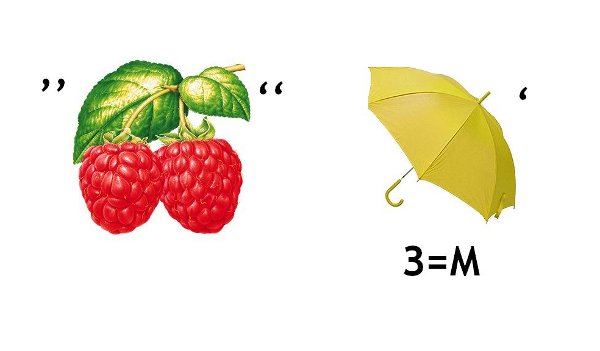 Ответ: Лимон
БАРАБАН
На каком инструменте играл Садко?
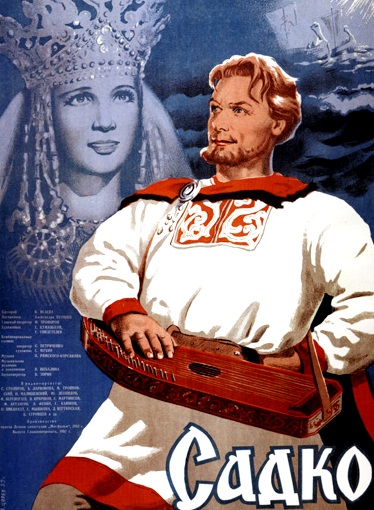 В главное меню игры
Ответ: ГУСЛИ
БАРАБАН
«Открыл окно в Европу»
       О ком идет речь?
В главное меню игры
Ответ: 
о Петре Первом
БАРАБАН
Призовой      + 1 
сектор
В главное меню игры
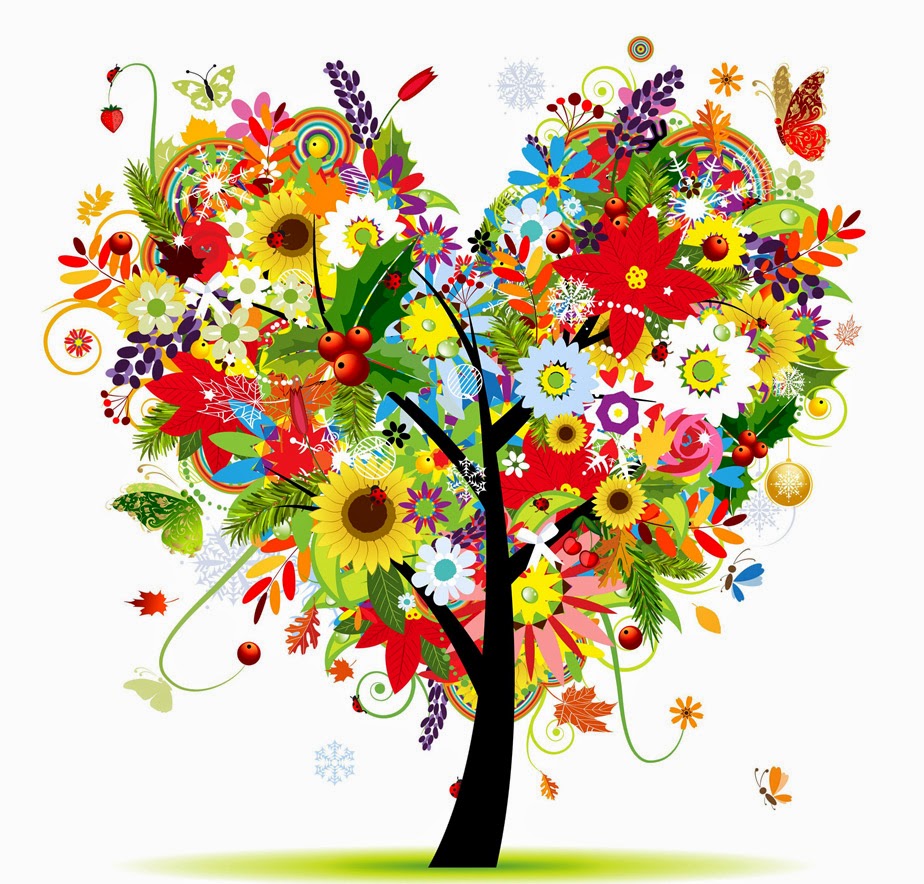 БАРАБАН
Подбери
фразеологизм – синоним.
Хлопать ушами – …
В главное меню игры
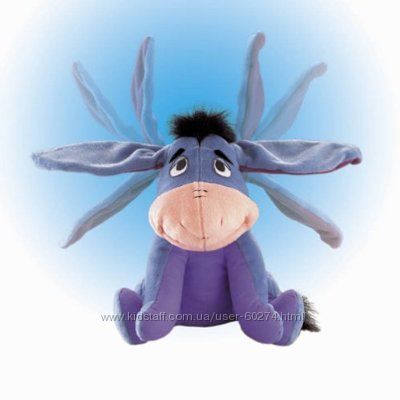 Ответ: считать ворон.
БАРАБАН
Когда и где проходили последние зимние Олимпийские игры?
В главное меню игры
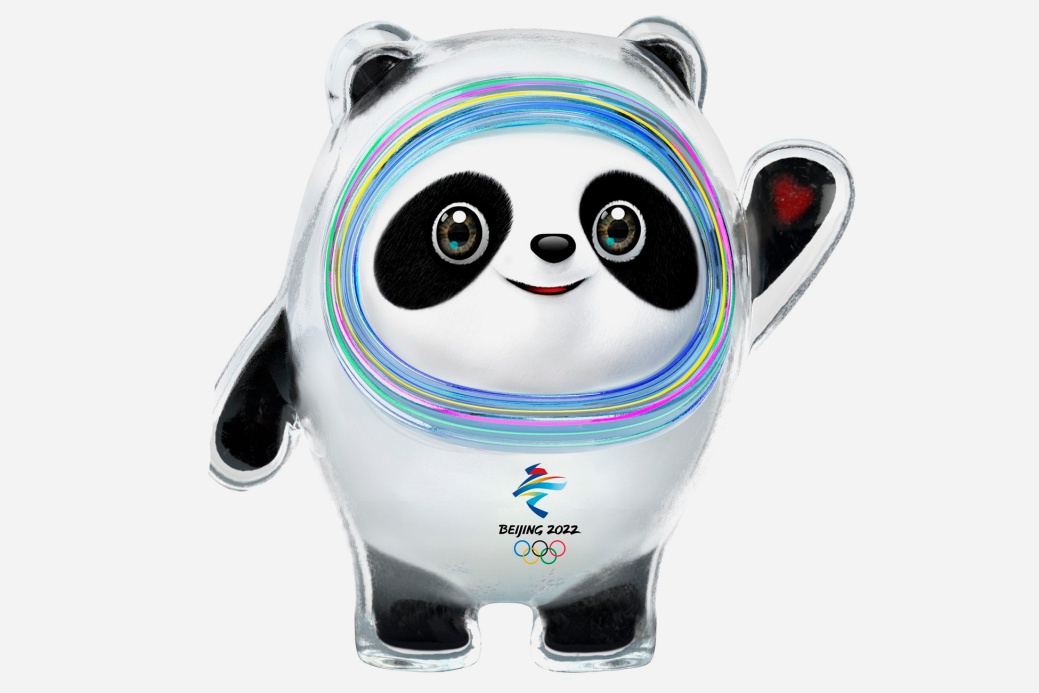 Ответ: в 2022 году, Китай,  город Пекин.
БАРАБАН
В какой сказке А.С.Пушкина использованы следующие выражения:
В путь-дорогу снарядился,  
глаз не сводит, 
всю правду доложи, 
спору нет, 
подмигивать глазами?
В главное меню игры
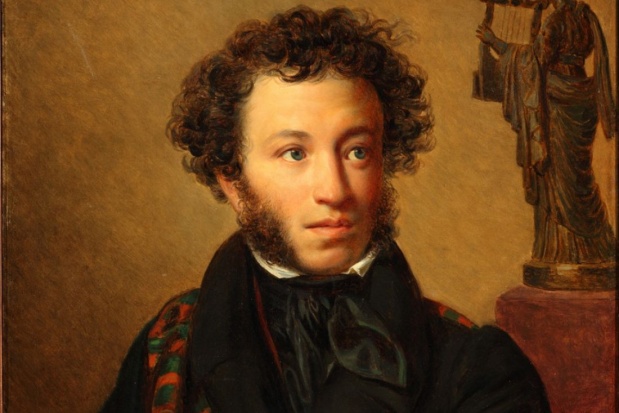 Ответ:  «Сказка о мертвой царевне и семи богатырях»
БАРАБАН
Вопросы темы исчерпаны
Назовите картину и художника, написавшего ее
В главное меню игры
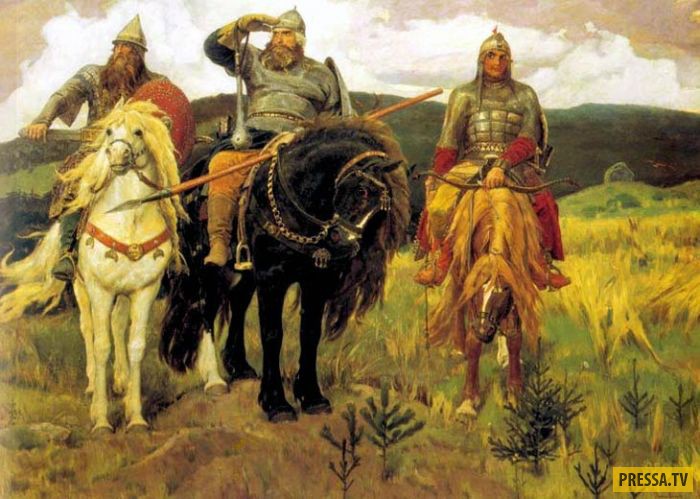 БАРАБАН
Ответ: В. Васнецов «Три богатыря»
В главное меню игры
Щелкайте по барабану. Меняющийся цвет прямоугольника означает выпавший вопрос. Переход к вопросу по гиперссылке. Следующий ход – снова щелчком по барабану.
Назовите слова с приставкой под- 
Подосиновик, подорожник, подоконник, подосадовать, подошва, подолбить, подождать, подовый, подозрение, пододеяльник
В главное меню игры
ОТВЕТ: 
подосиновик, подоконник, пододеяльник
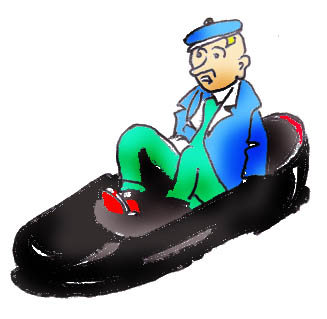 Назовите фразеологизм, объясните его значение.
В главное меню игры
Ответ: «Сел в калошу»- поставить себя в неловкое, глупое, смешное положение
Ф.Тютчев, П.Бажов, А.Фет, Н.Некрасов, А.Чехов, С.Есенин,  М.Лермонтов – это поэты. 
Верно ли утверждение? Объясните свой ответ.
В главное меню игры
Ответ: Нет.                                                      П. Бажов и  А. Чехов - писатели
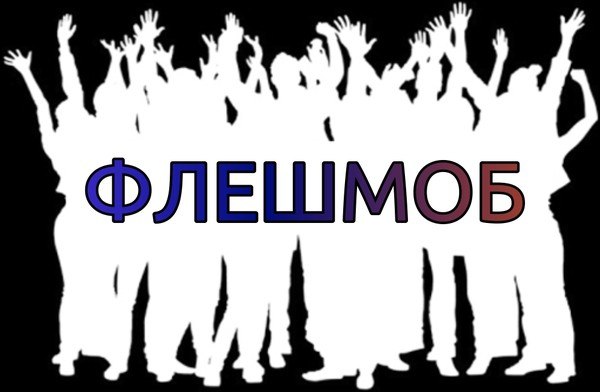 В главное меню игры
Посмотрите на слова АППЕТИТ,  МОЗГИ, НЕЖНОСТИ,  ХОЛОД 
и решите, кто лишний:
Собака,   кошка,   волк,   телёнок,  курица.
В главное меню игры
Ответ:  Волчий аппетит
               Куриные мозги
               Телячьи нежности
               Собачий холод
               Кошка
В знак победы он прибил свой щит на воротах Константинополя. 
       Кто это?
В главное меню игры
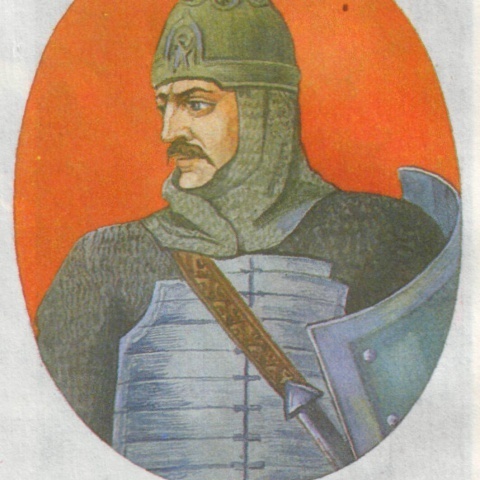 Ответ: Князь Олег
Фрагментом какого балета является «Танец маленьких лебедей»?
В главное меню игры
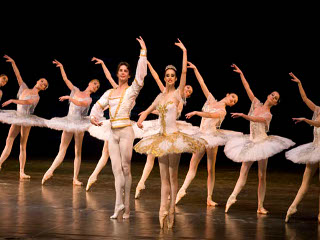 Ответ: «Лебединое озеро»
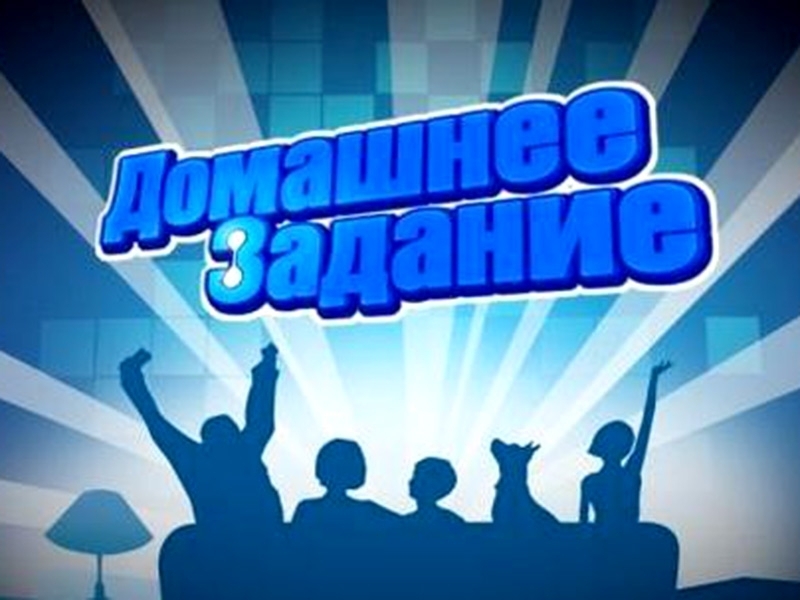 В главное меню игры
В Древнем Китае размоченную кору тутового дерева расщепляли на тонкие ленты и варили в растворе извести 2 часа. Затем полученную массу разбивали молотками, добавляли клей, заливали водой и все это просеивали через мелкое сито. Массу, осевшую в сите, опрокидывали на доску и прессовали. 
Что изготавливали таким образом?
В главное меню игры
Ответ: БУМАГУ
Прослушайте отрывок из музыкального произведения. Назовите название произведения и композитора.
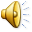 В главное меню игры
Ответ: 
Эдвард Григ «Утро»
Царевну Несмеяну хотели развеселить 3 принца. Первый принц рассказывал весёлые истории 153 минуты, второй принц – 87 минут, а третий принц веселил 3 часа
Сколько часов слушала царевна принцев?
В главное меню игры
Ответ:  7 часов
В главное меню игры
В каком году был совершен первый полет человека в космос?
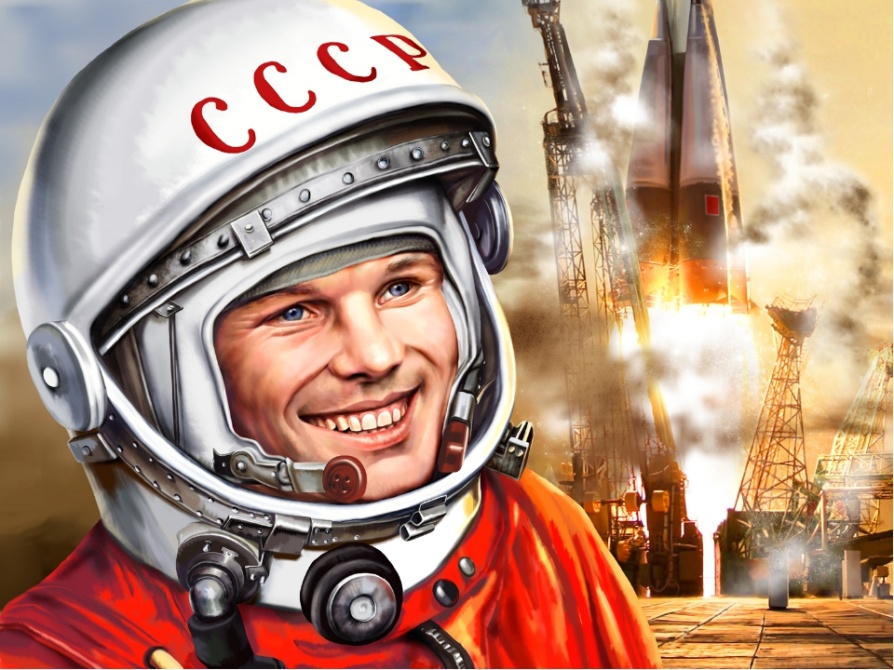 В главное меню игры
Ответ: 1961 г
Вопросы темы исчерпаны
Какую фамилию носил Петр I ?
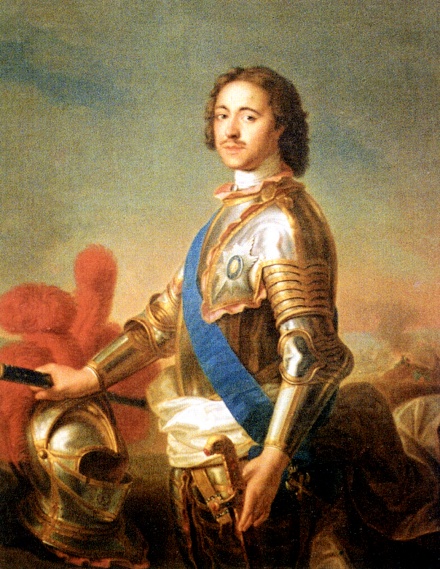 В главное меню игры
Ответ: Романов
Молодцы!
В главное меню игры
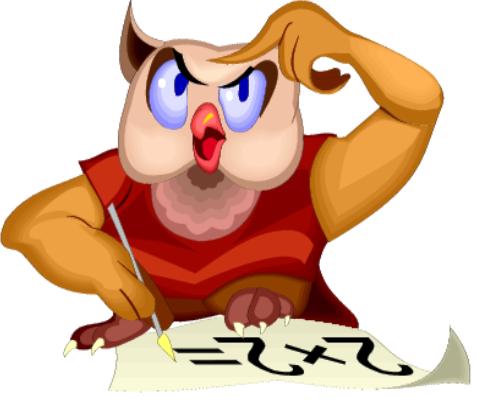